Chapter 3 The Biosphere
3-1 What is Ecology
Ecology is the scientific study of interaction between organisms and between organisms and their environment
3-1 What is Ecology
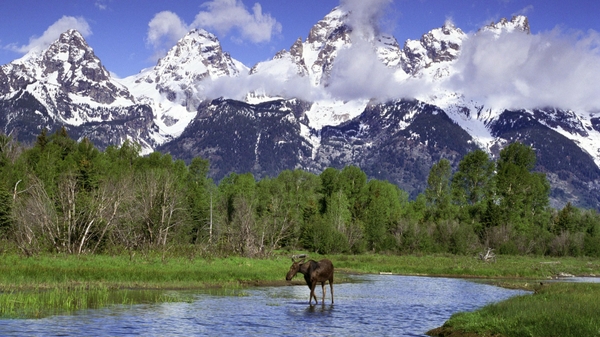 3-1 What is Ecology
A biosphere contains the portions of the planet in which life exists; includes land, water and air; Extends 8km above the earth’s surface to 11 km below the surface of the ocean
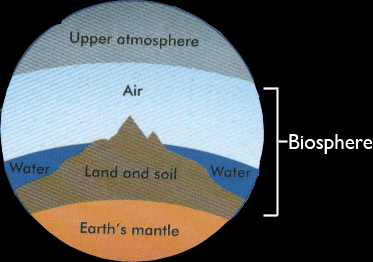 Biosphere 2
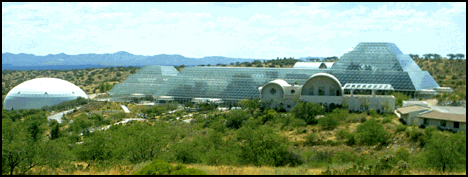 3-1 What is Ecology
Levels of organization of the biosphere
Species-group of organisms that can interbreed because they are so similar to each other
Populations-a group of individuals that belong to the same species and live in the same area
Communities-a collection of different populations that live together in a defined area
Ecosystem-a collection of organisms that live in a particular place together with the non-living environment
Biome-a group of ecosystems that have the same climate and similar dominant communities
3-1 What is Ecology
Ecological methods
Three approaches:
Observing
For example, what species live here, how many individuals are there.
May be a first step in designing an experiment
Experimenting
Used to test hypotheses
Ecologists may set up an artificial environment in a lab or in a natural ecosystem
Modeling
Events that occur over a long period of time (a pond turning into a meadow) are difficult to study. 
Ecologists make models to study things like global warming effects on ecosystems. 
Many are based on mathematical formulas based on data collected through observation and experimentation
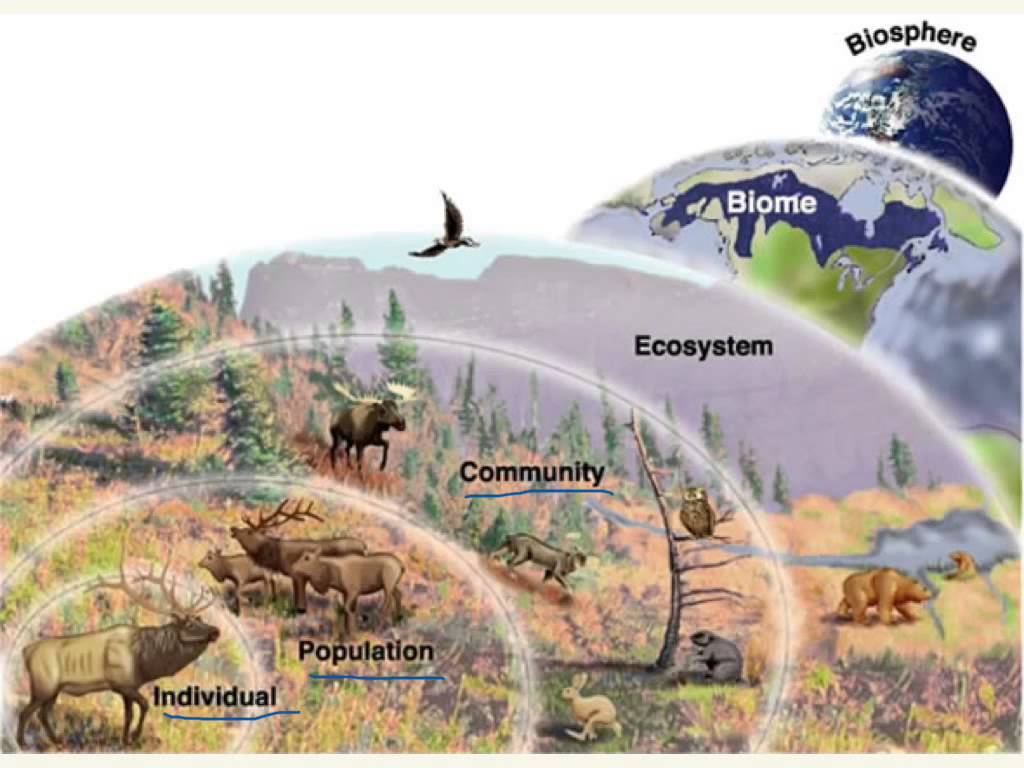 3-2 Energy Flow
Producers
Sunlight is the main energy source for life on Earth
Plants, algae and certain bacteria can capture energy from the sun or chemical are called producers
In a few ecosystems, some types of organisms rely on stored energy in organic chemical compounds
Chemosynthesis-use chemical compounds to produce carbohydrates
3-2 Energy Flow
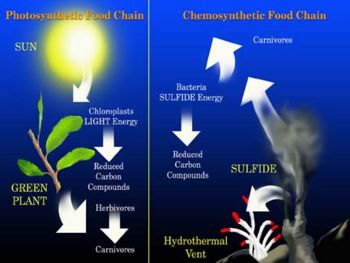 3-2 Energy Flow
Consumers cannot obtain energy directly from their environment and must consume other organisms for energy
Called heterotrophs or consumers
Herbivores-eat plants; cows, caterpillars, deer
Carnivores-eat animals; humans, dogs, snakes, owls
Detritivores-get energy from dead and decaying matter; worms, snails, crabs
Decomposers-break down organic matter; bacteria and fungi
3-2 Energy Flow
Feeding relationships-Energy flows in an ecosystem in one direction from the sun or inorganic compounds to autotrophs (producers) and then to various heterotrophs (consumers)
Energy stored in producers is passed through the ecosystem along a food chain, a series of steps in which organisms transfer energy by eating and being eaten
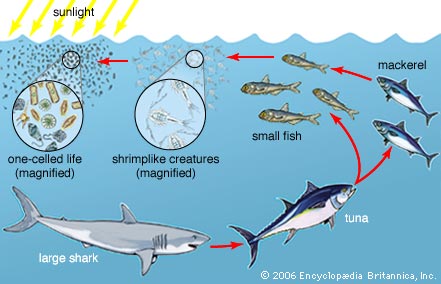 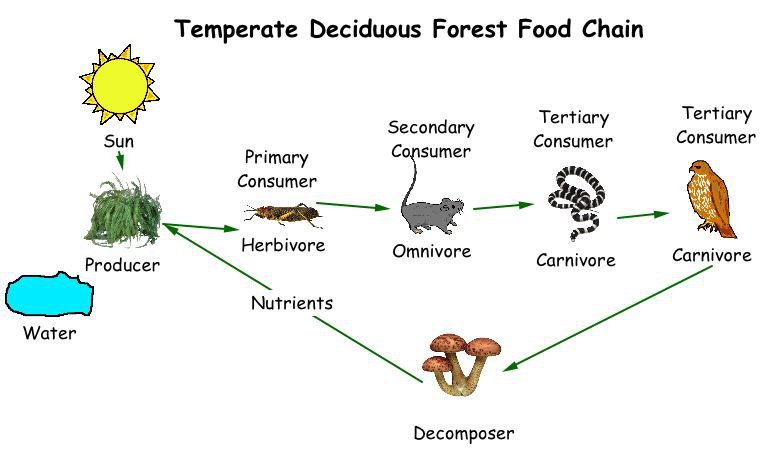 Energy Flow
3-2 Energy Flow
Food webs-more complex than a food chain
Feeding relationships among the various organisms in an ecosystem form a network
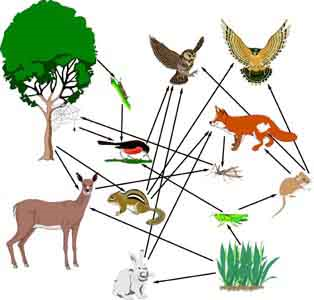 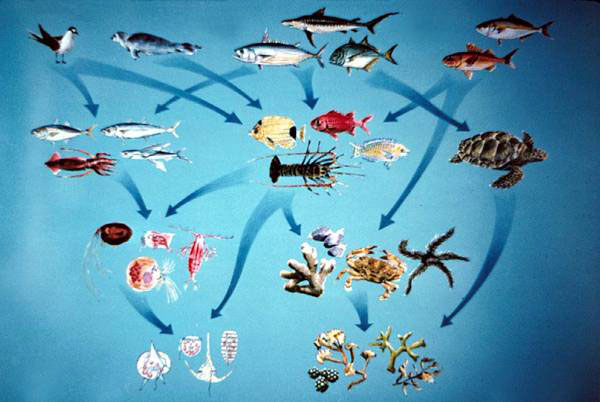 3-2 Energy Flow
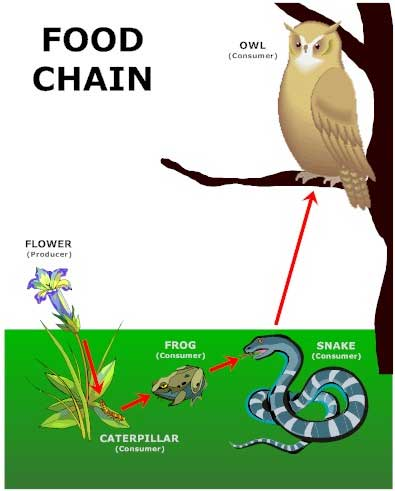 Trophic Levels-Each step in the food chain
Producers are the first level
Consumers are at the 2nd, 3rd and higher levels
3-2 Energy Flow
Ecological pyramids represent the amount of energy in an ecosystem
Three types of pyramids
Energy-only 10% of the energy at one trophic level is transferred to the next trophic level; much is used or released into the environment as heat 
Biomass-usually expressed in terms of grams of organic material per unit area; represents the amount of potential food available at each trophic level
Pyramid of numbers-Based on the number of individual organisms at each trophic level
Ecological Pyramid
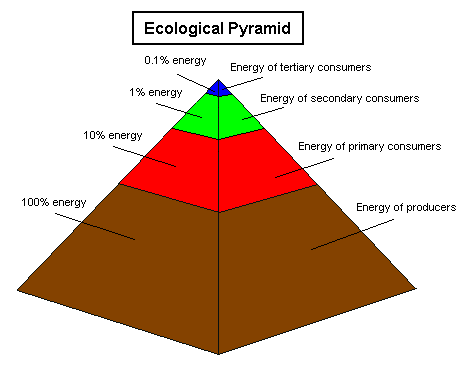 3-3 Cycles of Matter
Recycling in the Biosphere
Energy is recycled within and between ecosystems
Elements, chemical compounds and other forms of matter are passed from one organism to another and from one biosphere to another through biogeochemical cycles (biological, geological and chemical)
3-3 Cycles of Matter
The water cycle
Water moves between the ocean, the atmosphere and land
When water changes from liquid to vapor, it is called evaporation. Water evaporates from the land and waterways to the atmosphere
Water also enters the atmosphere by transpiration by plants
Water gets back to land and waterways by precipitation (rain or snow), where the water vapor becomes liquid water again
Water Cycle
3-3 Cycles of Matter
Nutrient cycles
Nutrients are required for life functions. They are passed between organisms and the environment in biogeochemical cycles.
Carbon is the element that life is based on.
It is captured in the form of CO2 from the atmosphere by plants in photosynthesis
It is eaten by animals during feeding
It goes to the soil as organisms decompose
It becomes trees and oil and coal and is released by burning or is released in volcanic eruptions
Carbon Cycle
3-3 Cycles of Matter
Nitrogen cycle
Nitrogen required to make amino acids and DNA
Makes up 78% of the atmosphere
Found in waste of animals-ammonia (NH3) and nitrates  and nitrites(NO3-, NO2-)
N2 in the atmosphere can’t be used directly by most organisms, needs to be “fixed”
Some soil bacteria fix nitrogen (N2) and turn it into usable forms-Nitrogen fixation
Nitrogen is returned to the soil by dentrification (decomposition) of living things, and the N2 is released into the atmosphere again
Nitrogen Cycle
3-3 Cycles of Matter
Phosphorus cycle
P is part of DNA, RNA and most proteins
Not common in the biosphere
Does not enter the atmosphere, but remains in the soil and rocks in the form of inorganic phosphate
Gets washed into water from the rocks and soil by precipitation where it is used by marine organisms
Some cycles between the soil and land plants and animals
Phosphorus Cycle
3-3 Cycles of Matter
Nutrient Limitation
Primary productivity is the rate at which organic matter is created by the producers
Controlled by available nutrients
When an ecosystem is limited by the availability of a single nutrient, it is called a limiting nutrient
This why farmers use fertilizers
Oceans are nutrient poor; often N2 is the limiting nutrient
3-3 Cycles of Matter
When an ecosystem receives an excess of a nutrient, can lead to uncontrolled growth
Example-When phosphates or nitrates from the soil of detergents run unto a lake, it causes an algae bloom. 
This can upset the balance in the ecosystem. The algae grows so fast that it takes O2 away from the other organisms that live in the water, like fish, leading to a decline in the populations of other organisms
3-3 Cycles of Matter-Algae Bloom